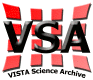 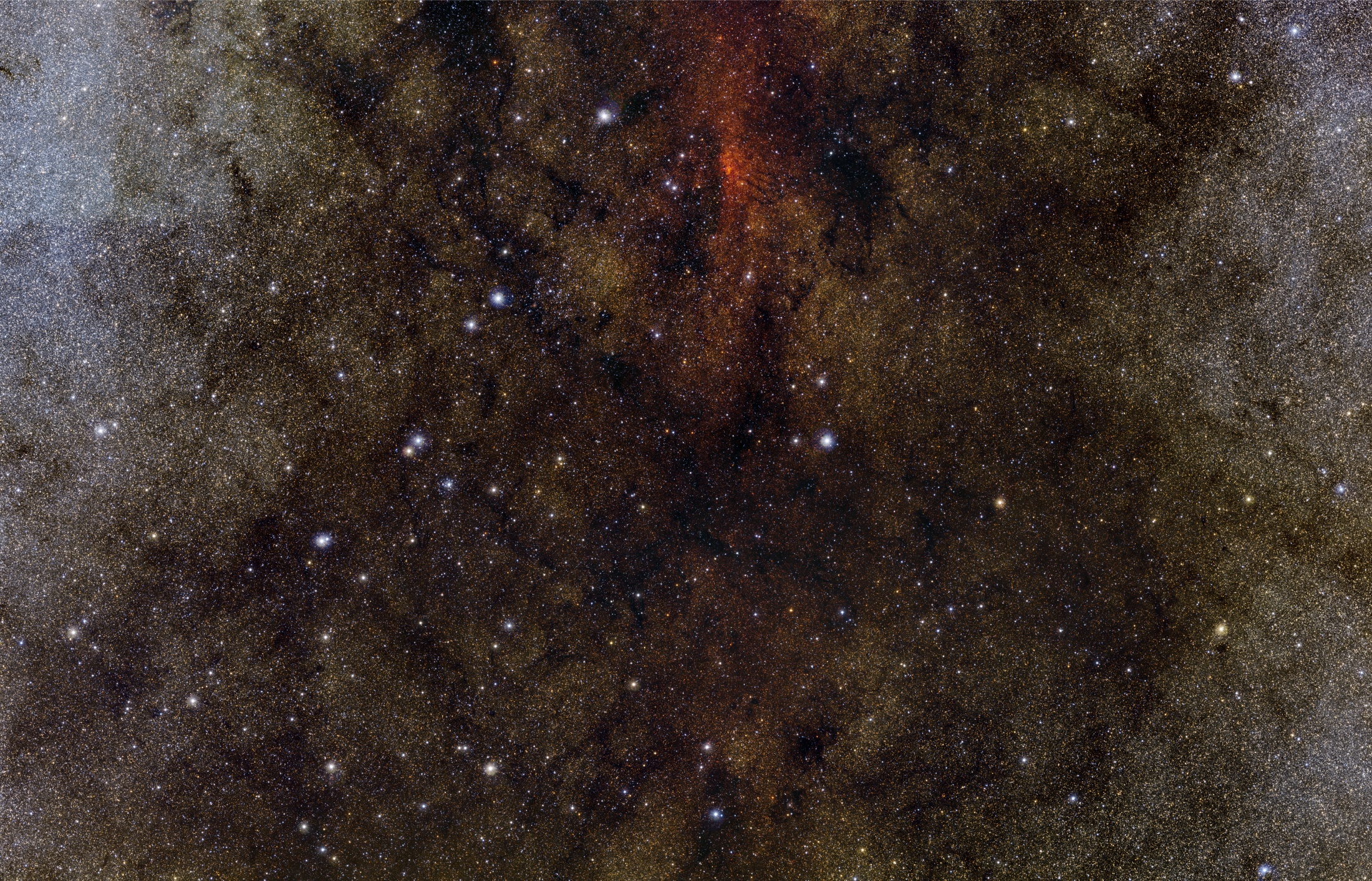 First Public Data Releases from the VISTA Science Archive
Nicholas Cross, Rob Blake, Ross Collins, Mark Holliman, Mike Read, Eckhard Sutorius, Nigel Hambly, Bob Mann, Keith Noddle
Wide Field Astronomy Unit, Institute for Astronomy, Edinburgh, UK
28/08/2012
SpS15 Data Intensive Astronomy 北京
VISTA
4.1m NIR telescope at Cerro Paranel.
 16 2k x 2k Raytheon VIRGO detectors
 0.34” pixels 
 0.6 ° FOV
 Standard frame is a tile, 1.5° made of 6 pointings 
 ~300GB of imaging data per night (~70% of Paranal data)
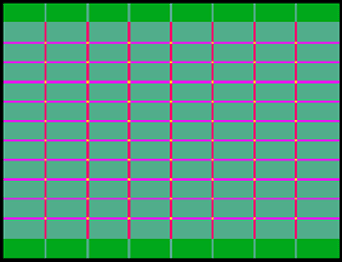 28/08/2012
SpS15 Data Intensive Astronomy 北京
VISTA Public Surveys.
28/08/2012
SpS15 Data Intensive Astronomy 北京
VISTA Public Surveys
3 extra-galactic in wedding cake arrangement to optimise depth/area for different redshifts:
VIKING: ZYJHKs. Ks=19.3, 1500°
VIDEO: ZYJHKs. Ks=21.6, 12°
UltraVISTA: YJHKs+NB. Ks=23.7, 0.8°
Variability survey of MW disk and bulge:
VVV: ZYJHKs. Ks=18.1, 520°, 100 epochs in Ks. (109 sources 1010-1011 detections) ~106 sources / °
Survey of Magellanic Clouds:
VMC: YJKs. Ks=20.3, 184°, 12 Ks epochs for Cepheid/ RR Lyrae constraints.
All sky survey 
VHS: JKs (+ some YH). Ks=18.1, 20000°
28/08/2012
SpS15 Data Intensive Astronomy 北京
VISTA Data Flow System
Processing and archiving of all WFCAM and most VISTA data
Observation block processing by CASU in Cambridge + calibration
Later processing and archiving by WFAU in Edinburgh.
VISTA Science Archive contains a relation database  that stores different types of related data. 
Interfaces to help users more easily access, use and evaluate the data.
VSA: http://surveys.roe.ac.uk/vsa
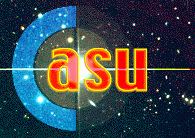 28/08/2012
SpS15 Data Intensive Astronomy 北京
Data
Data from CASU transferred as FITS images  and tables (catalogues extracted from science frames)
Image headers and tables stored in database 
Links to images, but image pixel data stored as flat files.
Higher order products (multi-band, variability tables) generated and stored in database
Linking and curation tables generated and stored in database – database is self describing.
28/08/2012
SpS15 Data Intensive Astronomy 北京
Quality Control
Science images undergo QC at Garching and CASU, which is stored in image metadata
Additional frame quality control done by survey teams on science frames and automatically at WFAU -  deprecation codes are stored in VSA.
Catalogue flagging is done for bad pixels at CASU, other issues such as saturation, deblending, near edge, and a host of other issues recorded in post-processing error bit flag in VSA.
28/08/2012
SpS15 Data Intensive Astronomy 北京
Higher Order Products
Deep images and catalogues from multiple epochs.
Source table: merged detections in multiple filters from deepest observations in each pointing, seamed across overlaps.
SynopticSource table: merged detections in multiple filters at each epoch. 
Variability table: photometric statistics from all epochs.
X-matched neighbour tables to external catalogues, e.g. SDSS, 2MASS, WISE, Spitzer, XMM.  
Links between tile and pawprint detections.
Provenance and quality control information.
28/08/2012
SpS15 Data Intensive Astronomy 北京
Relational data model
Entity-relation model (ERM) shows how different types of data are related to each other.
 Each entity (box) is a different data type (stored as a table in the database).
 One-to-one, one-to many,  constraint on one table…
 Design shows how tables that  are used with multiple epoch data are related.
02/12/2008
St Andrews Seminar Talk
9
VSA – schema browser
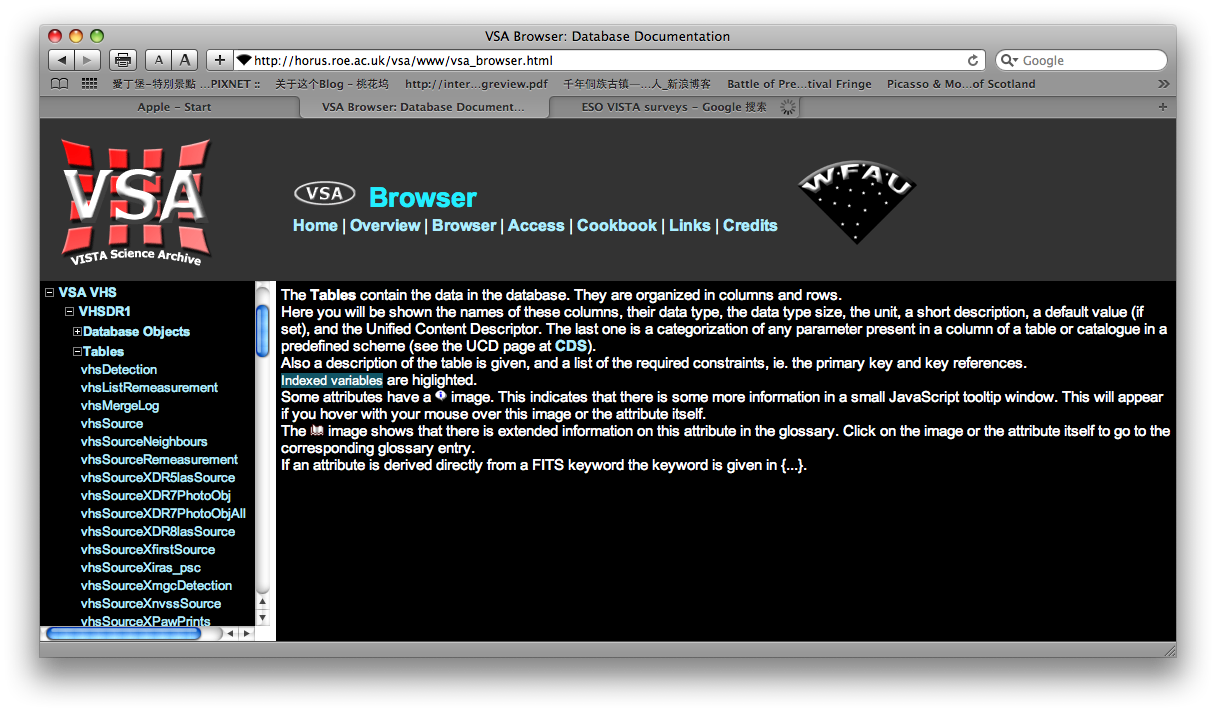 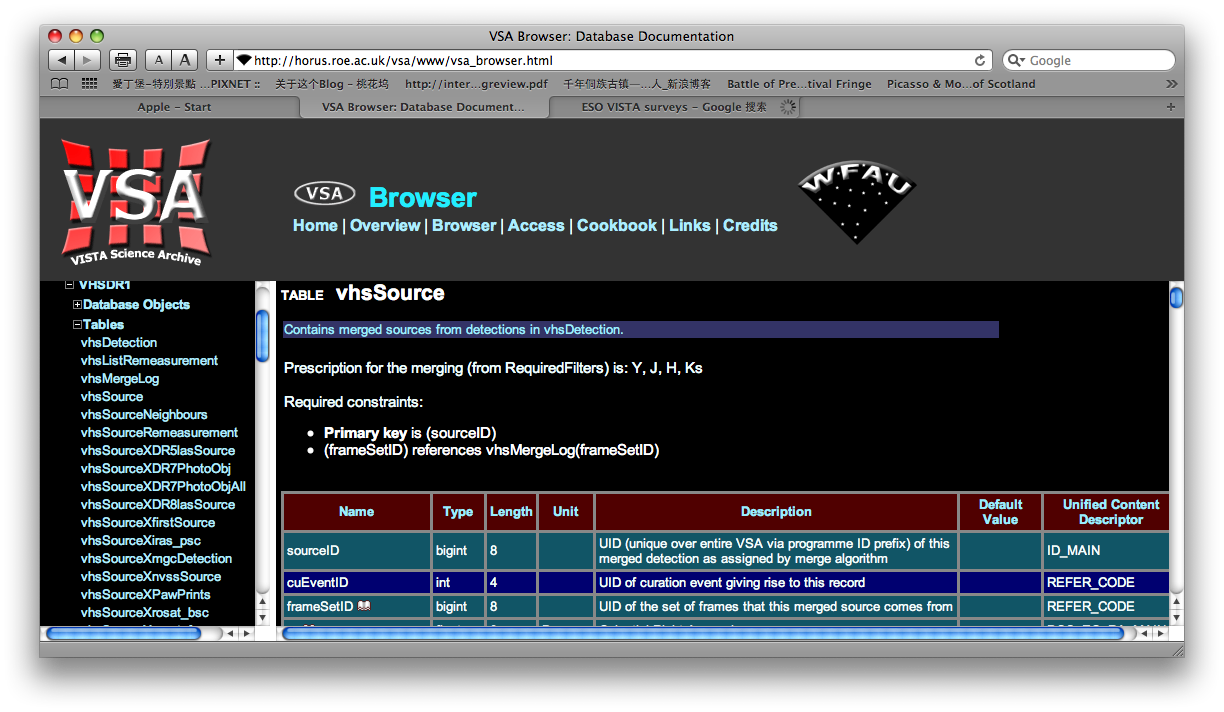 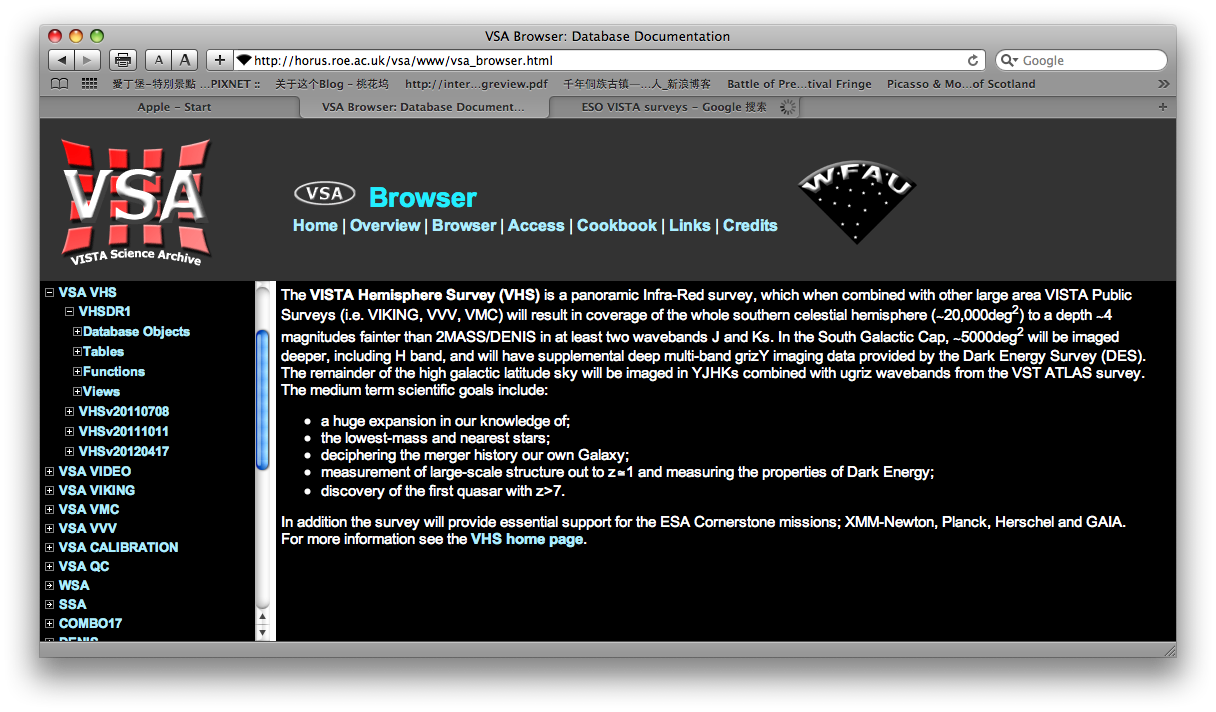 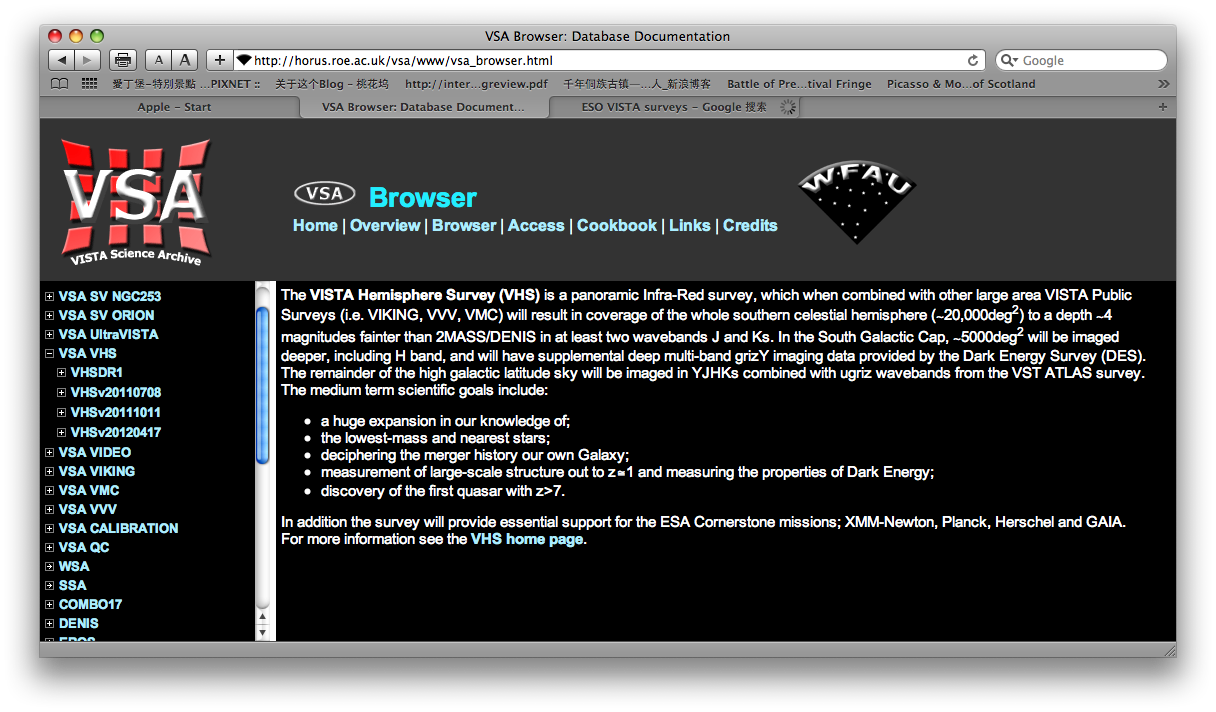 28/08/2012
SpS15 Data Intensive Astronomy 北京
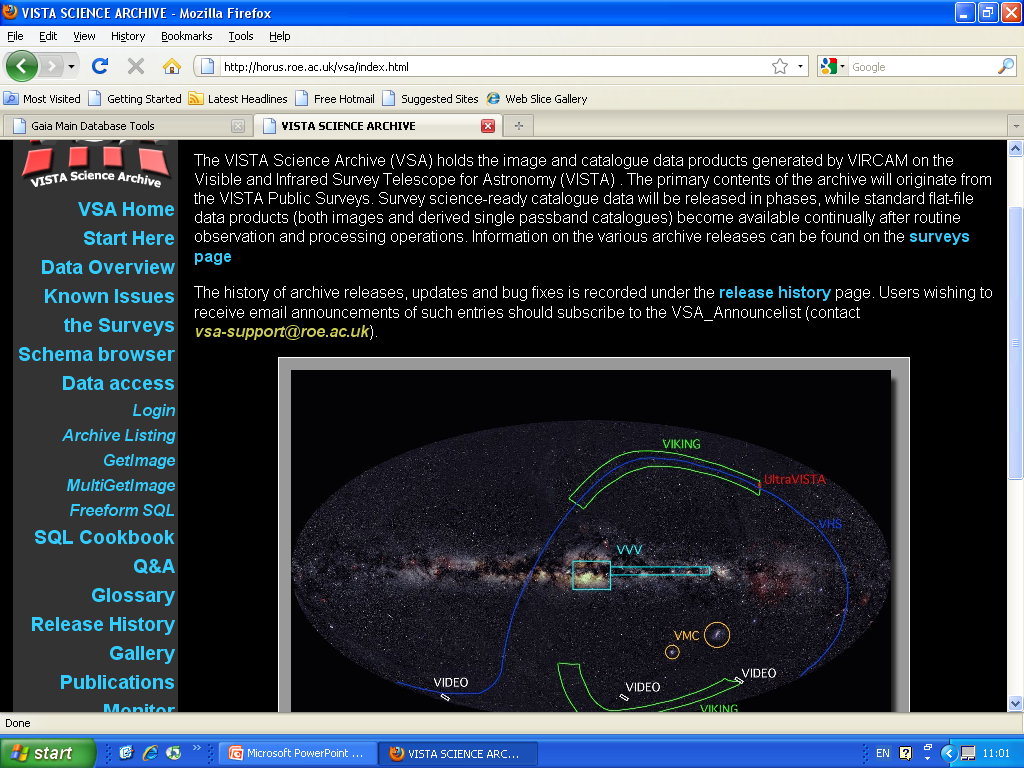 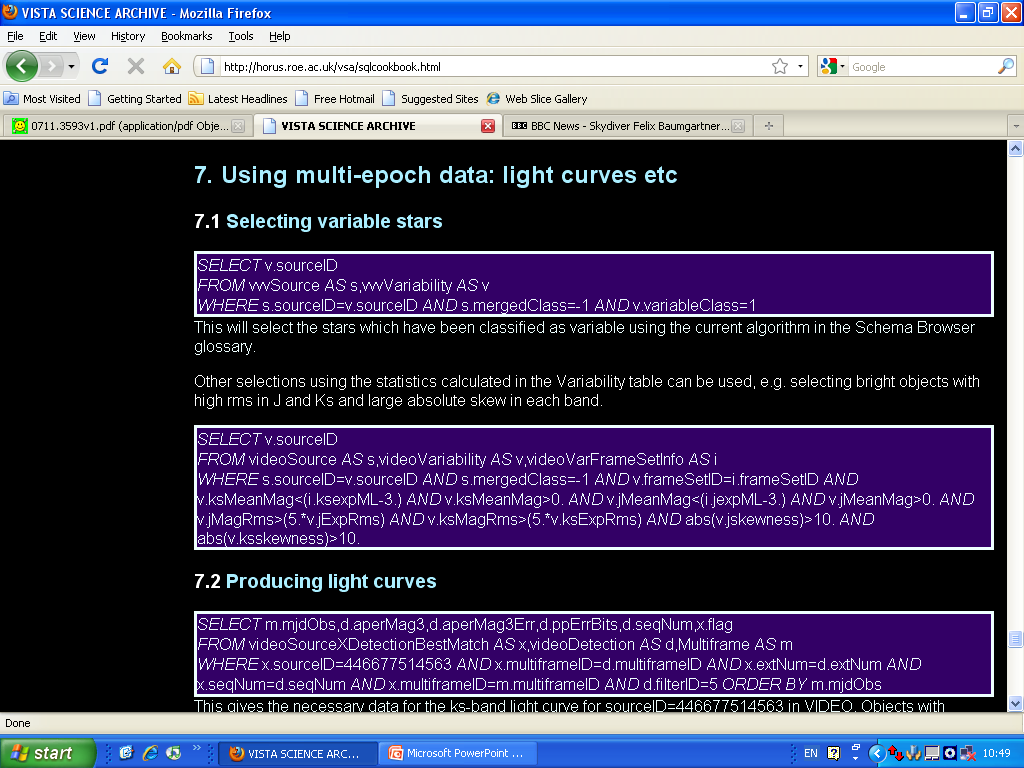 28/1/2010
VSA catalogues  VISTA PSPI Meeting
Interfaces
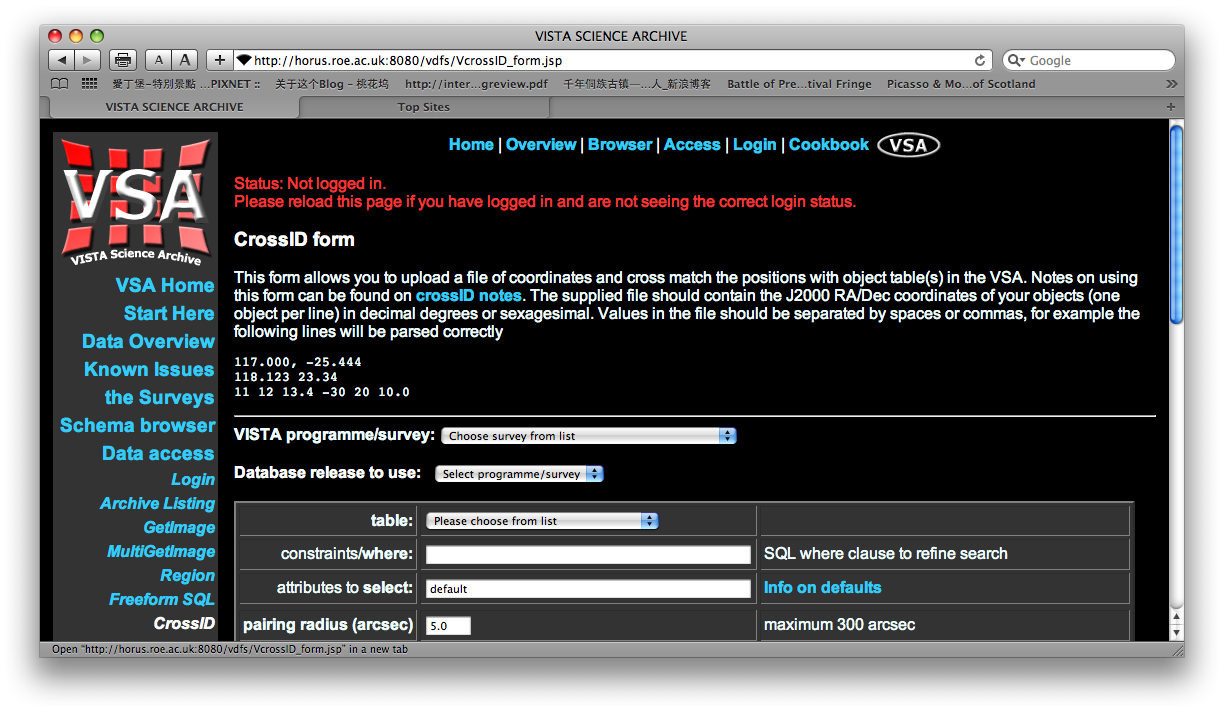 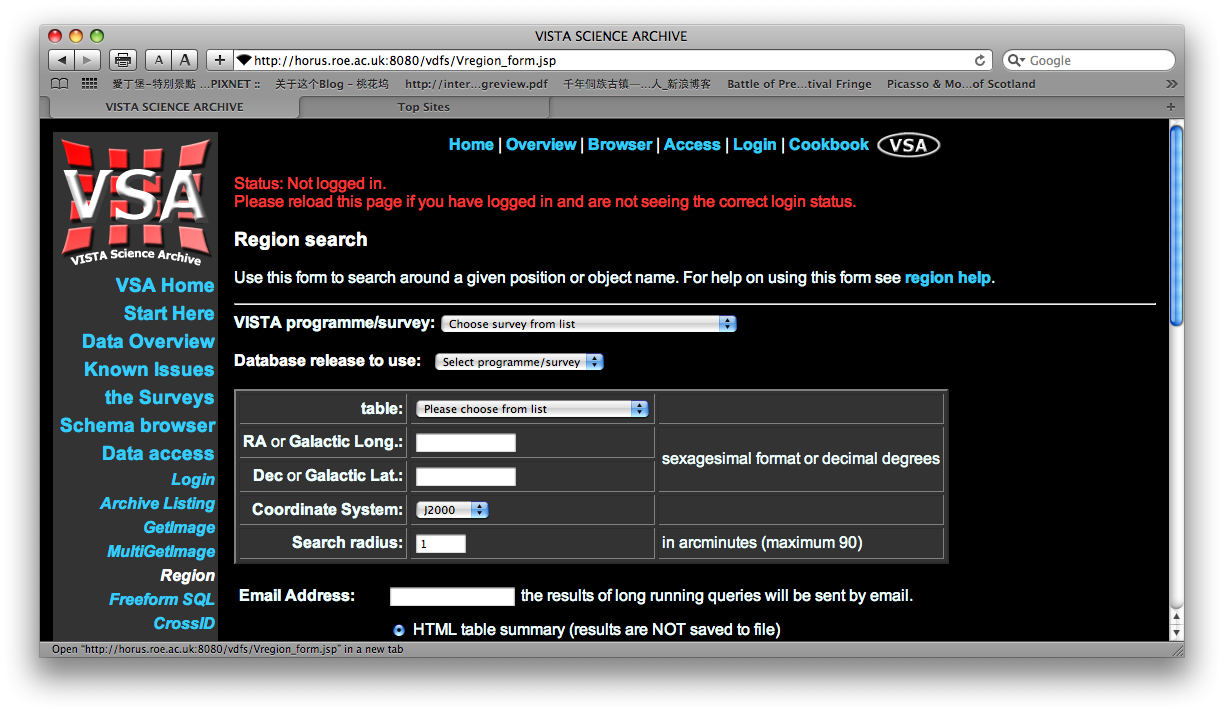 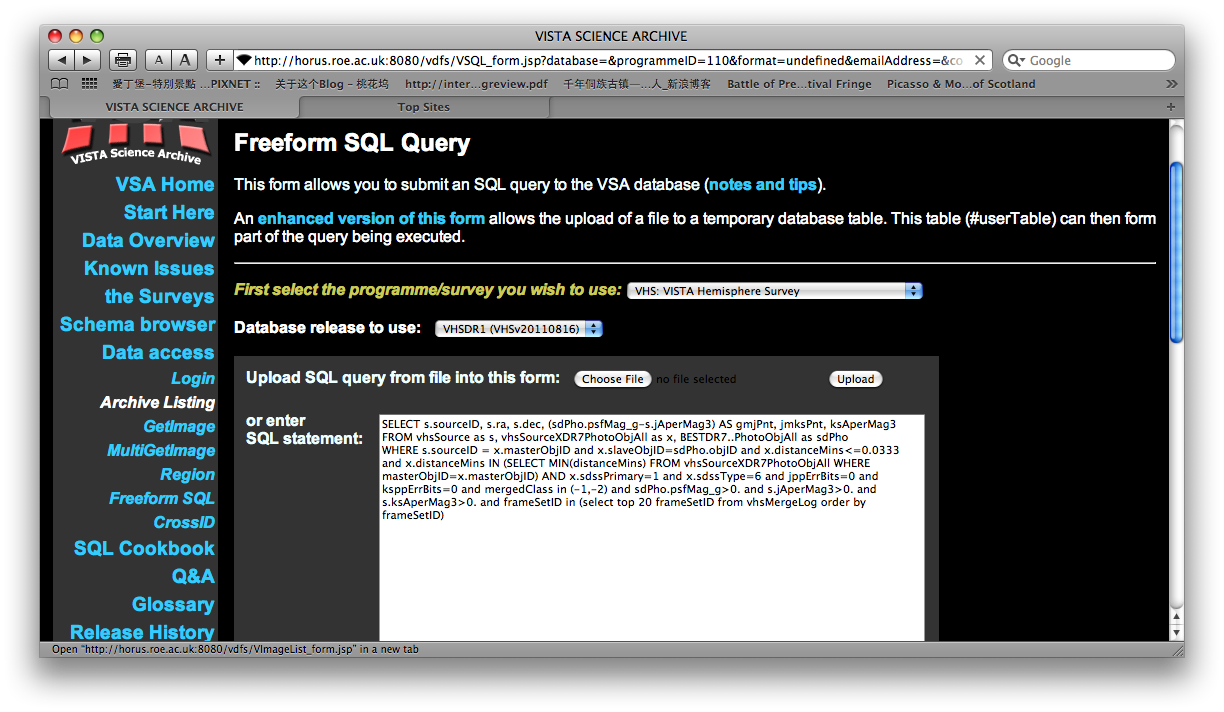 28/08/2012
SpS15 Data Intensive Astronomy 北京
Scientific Queries
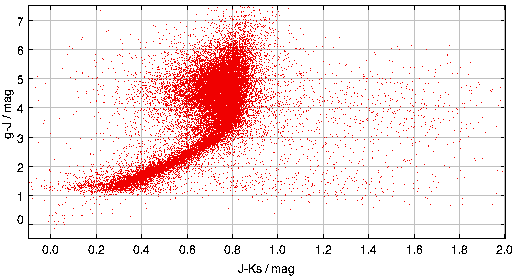 SELECT data in SQL, e.g. colour information from vhsSource and SDSS DR7 – matched through neighbour tables.
Can view query launch queries into TOPCAT, or download as FITS, VOTABLE or CSV.
28/08/2012
SpS15 Data Intensive Astronomy 北京
Light-curves
Z=0.06 SNe1a, SN2010gy,
Discovered in PanSTARRS,
Chornock et al. (2010)
28/08/2012
SpS15 Data Intensive Astronomy 北京
1st public releases from VSA
Releases to the survey teams happen every 6 months. Releases to the public should happen on similar timescales from now on.
Any errors or potential problems that are found are mentioned in Known Issues. All releases are mentioned in the Release History.
28/08/2012
SpS15 Data Intensive Astronomy 北京
Large colour mosaics.
Allow scientists to pick out extended structures such as nebulae and clusters, which are difficult to find against a dense star field using automated software. 

Zoomable, with coordinates.

1 billion stars in a single high resolution image.
http://djer.roe.ac.uk/vsa/vvv/iipmooviewer-2.0-beta/vvvgps5.html
28/08/2012
SpS15 Data Intensive Astronomy 北京
Summary
For scientists to get the most out of large surveys, a well designed and easy to use database is essential.
The VSA allows scientists to build complex queries, accessing VISTA and other data
Colour, variability, size, positional selections all very straightforward.
Most efficient way to discover rare objects in large surveys such as VVV.
28/08/2012
SpS15 Data Intensive Astronomy 北京
Future work
Improved interfaces:
MyDB like interface – programming environment
Improved visualisation of large results (shading in dense regions, points in low-density regions).
Improved SIAP and TOPCAT integration.
List-driven photometry (possibly PSF-corrected, but not initially). 
Initially internally within VIKING, eventually VHS + VST-ATLAS ++
Proper motion where applicable.
Bright star flagging.
Cross et al. 2012, A&A, submitted.
28/08/2012
SpS15 Data Intensive Astronomy 北京
Long term difficulties.
VVV detection table – currently ~15 billion rows (tile and pawprint detections)
Actually stored as a view ofmonthly tables to speed up ingestion and other curation.
Most tasks on the VVV are I/O limited. 
Takes ~4-6 months to process 1 year. Some time can be saved, but some processing will get longer – not a simple matter of just adding in new data – variability statistics, copying out release DB
28/08/2012
SpS15 Data Intensive Astronomy 北京
Solutions
Optimising SQL – query execution can be improved, but is a bit of a dark art. Not clear whether this will make substantial improvements any more. 
Column orientated DB – beginning to experiment with this, but could require a lot of code rewriting. 
Solid state devices for table storage. These are expensive, but are rapidly getting cheaper. May be the best solution in a few years time.
28/08/2012
SpS15 Data Intensive Astronomy 北京